Study concerning optimization of photovoltaic lighting system in Margineni village
By: Dora Okos
Bacau, 2017.04.27.
The case study’s goal: propose a modern, energy-, and cost saving system for a street, where no lighting system in Margineni
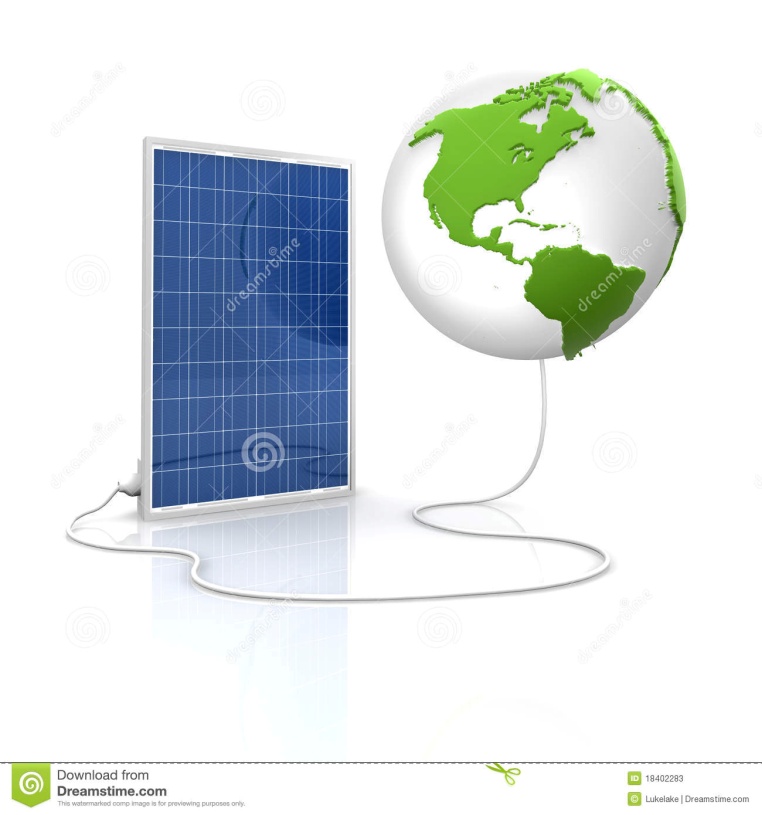 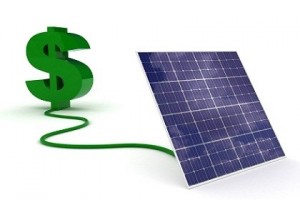 1. Investigate the current system
Project
2. Alternatives to the solution
3. Propose a  correct system
Current system
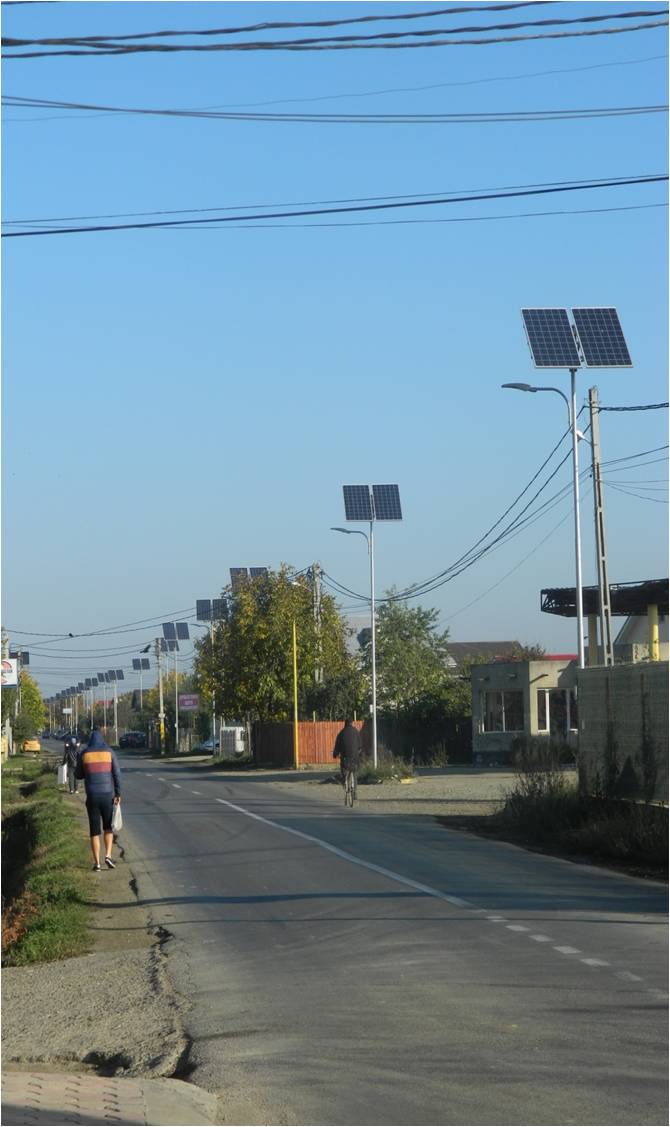 Works well, but there are some street where no lighting system

Each lighting pole is a standalone system, without control management

Non-dimmable  necessaryto choose an other system for the final solution
Alternatives
Important criterias in the choice:
    - Dimmable fixtures - Adequate light for the street ( access street, 150m length, 4m width)- Acceptable prices- Low energy consumption- Suitable control system( many types of the system)- Easy access and manageability
Proposed system
Proposed system’s elements:
LED lamp – Pegaso 36
Solar panel - Shinetime Solar XTP6-60-240
PV charge regulator - WRM-15
Battery - FIAMM 12FGL27
Inverter - MP Genius 20-24 Plus
Remote control - Orionview
Pole, and pole support - GLS Hline-T
Battery box
Important Datas
The proposed LED lamp’s energy consumption: 50 W
 Average time for the public lighting in Romania : 4000h / year
Energy price in Romania: 0,097 Euro
Minus hours at one night by the control system: 3 hour
Results
Calculations: - For the street necessary to install 5 system ( 8m height, and 30m between two poles)- Use the control system in 6 hours/night with 50% lighting power 27% reduction- The control system use 638,75 kWh in one year, a traditional system use1825 kWh in one year.
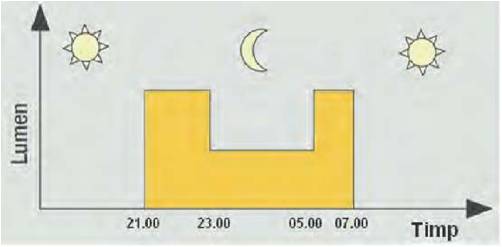 Results
Budget - Total installation cost of the system: 1 -2500 Euro;  5- 12500 Euro- Compraison: HPS vs LED costs
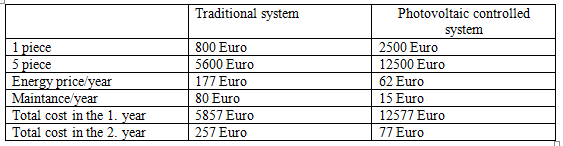 Thank you for your attention!
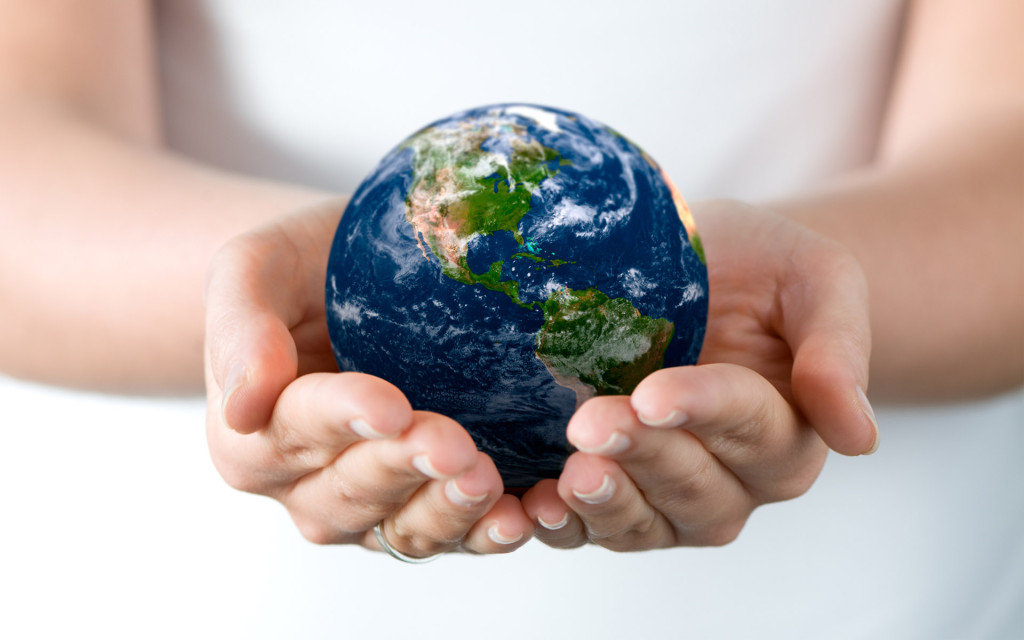